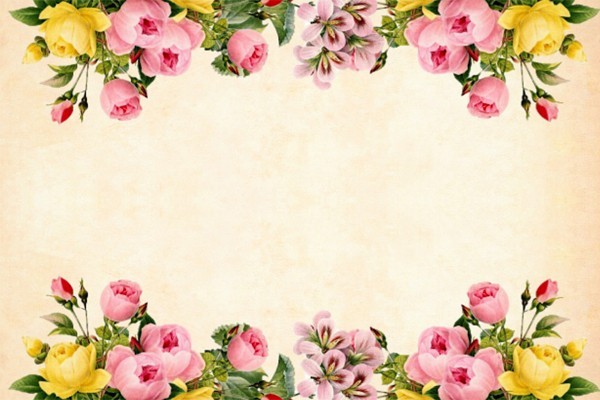 NHIỆT LIỆT CHÀO MỪNG CÁC THẦY CÔ GIÁO VỀ DỰ TIẾT LÊN LỚP CHUYÊN ĐỀ TOÁN 8
Tiết 8 Luyện tập
GV: Nguyễn Thị Kim
Ngày 1 tháng 10 năm 2020
Kiểm tra bài cũ
HS1: Hãy viết công thức tổng quát của hằng đẳng thức
1. Bình phương của một tổng
2. Bình phương của một hiệu
3. Hiệu hai bình phương
HS2: Hãy viết công thức tổng quát của hằng đẳng thức
4. Lập phương của một tổng
5. Lập phương của một hiệu
6. Tổng hai lập phương
7. Hiệu hai lập phương
7 HẰNG ĐẲNG THỨC ĐÁNG NHỚ
-         -            -
-           -
-         -      +
a) x2 + 6xy  +              =       (            + 3y)2
b) (             -          )2 = x2   -              + 4y4
Dạng 1. Điền vào ô trống các hạng tử thích hợp
Bài 1: Điền vào ô trống để được đẳng thức đúng:
+ 27b3
d) (         - 4y )(          +20xy+          )=
125x3 – 64y3
Dạng 2. Tìm x
Nhóm 1, 2: thực hiện câu a và c
Nhóm 3, 4: thực hiện câu b và d
Thời gian làm bài 7p
Bài 2: Tìm x, biết: 
( x  + 2 )2   - 9  = 0
( x  - 2 )2   - x2 + 4  = 0
  (x-2) (x2+2x+4) – x(x-1)(x+1)=0
 ( x+1 )3 – (x+3)(x2-3x+9) - 3x2 – 1 = 0
( x  + 2 )2  - 9  = 0
            (x+2)2 -32 =0
   (x+2-3)(x+2+3)=0
           (x-1)(x+5)=0
TH1: x-1=0      TH2: x+5=0
         x=1                   x=-5
          Vậy x= 1 và x=5
b) ( x  - 2 )2   - x2 + 4  = 0
    x2 - 4x + 4 – x 2 + 4 = 0
                        -4x + 8 = 0
                                   x=2
             Vậy x = 2
c) (x-2) (x2+2x+4) – x(x-1)(x+1)=0
                              (x3 -8)-x(x2-1)=0
                                      x3-8-x3+x=0
                                              -8+x=0
                                                    x=8
                  Vậy x= 8
d) ( x+1 )3 – (x+3)(x2-3x+9) - 3x2 – 1 = 0
           x3 +  3x2 +3x+1-(x3+27) – 3x2-1=0
             x3 +  3x2 +3x+1-x3 - 27 – 3x2-1=0
                                                     3x-27=0
                                                             x=9
                 Vậy x= 9
Dạng 3 Rút gọn biểu thức
Bài 3: Rút gọn biểu thức sau: 
A= (1-x)2- (x-2)2
B= (x-2)2 – 2(x2-4)+ (x+2)2
Dạng 3 Rút gọn biểu thức
C1: A= (1-x)2 -(x-2)2
A= (1-2x+x2)-(x2-4x+4)
A= 1-2x+x2-x2+4x-4
A= 2x-3
C1 B= (x-2)2 – 2(x2-4)+ (x+2)2
B= (x2-4x+4)-(2x2-8)+(x2+4x+4)
B=x2-4x+4-2x2 +8+x2+4x+4
B= (x2-2x2+x2)+(-4x+4x)+(4+8+4)
B= 16
C2: A= (1-x)2- (x-2)2
A= (1-x+x-2)(1-x-x+2)
A= -1.(3-2x)
A= 2x-3
C2 B= (x-2)2 – 2(x2-4)+ (x+2)2
B= (x-2)2-2(x-2)(x+2)+ (x+2)2 
B=[(x-2)-(x+2)]2
B= (x-2-x-2)2=(-4)2=16
Bài 4: Trắc nghiệm
Câu 1: Đẳng thức nào sau đây không đúng?
A. x2 – 6x + 9 = (x – 3)2
B. x2 – 6x + 9 = (3 – x)2
C. x2 – 6x + 9 = –(3 – x)2
+) A đúng: vì x2 - 6x + 9 = x2 – 2.x.3 + 32 = (x – 3)2
+) B đúng vì x2 – 6x + 9 = 9 – 6x + x2 = 32 – 2.3.x + x2 = (3 – x)2
Lưu ý
(A-B)2=(B-A)2
(A-B)3=-(B-A)3
A3+B3 ≠ (A+B)3
Câu 2:  Đẳng thức nào sau đây không đúng? 
A. x3 + y3 = y3+x3
B. x3 + y3 = (x + y)(x2 + xy + y2)
C. x3 + y3 = (x + y)(x2 – xy + y2)
D. (x + y)3 = x3+3x2y+3xy2+y3
Câu 3:  Đẳng thức nào sau đây không đúng? 
A. x3 – y3 = (x – y)(x2 + 2xy + y2)
B. x3 – y3 = (x – y)(x2 + xy + y2)
C. (x –y)3 = x3 - 3x2y+3xy2- y3
D. (y – x)3 = -x3 + 3x2y - 3xy2+ y3
Hoạt động củng cố
Bài 5 (BT37sgk): Ghép nối để được kết quả đúng
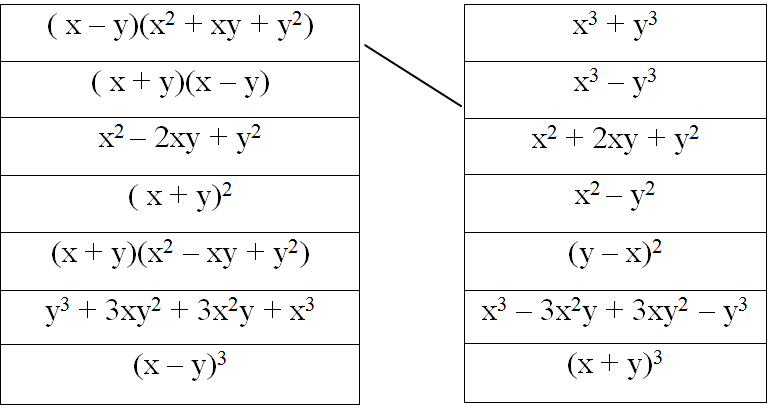 1)
A)
2)
B)
3)
C)
4)
D)
E)
5)
G)
6)
7)
H)
Hướng dẫn về nhà
Tiếp tục học thuộc 7 hằng đẳng thức đáng nhớ
Đọc trước bài phân tích đa thức thành nhân tử
Làm bài tập 33-36 sgk trang 17